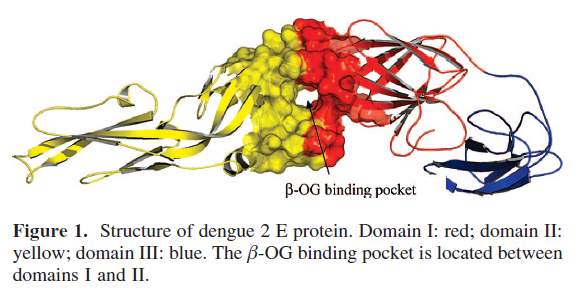 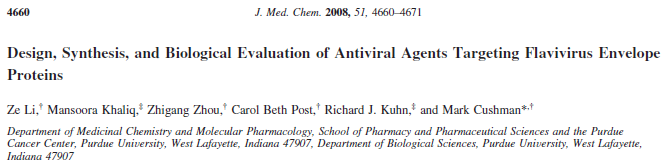 West Nile Virus Lifecycle
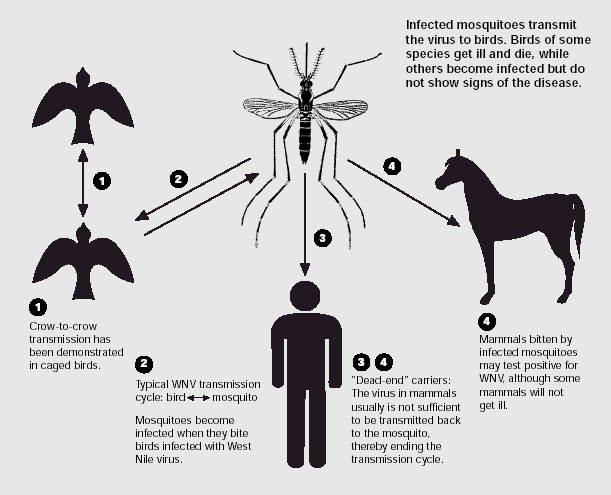 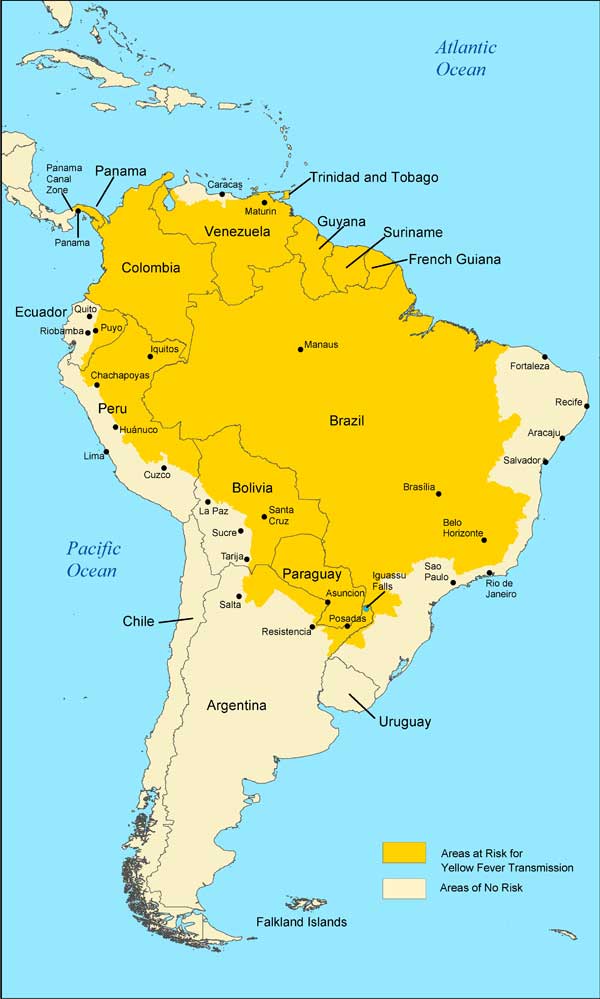 Yellow Fever Transmission
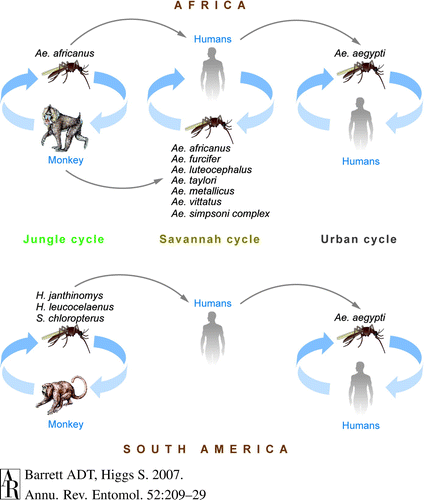 Hepatitis C Virus (HCV) Lifecycle
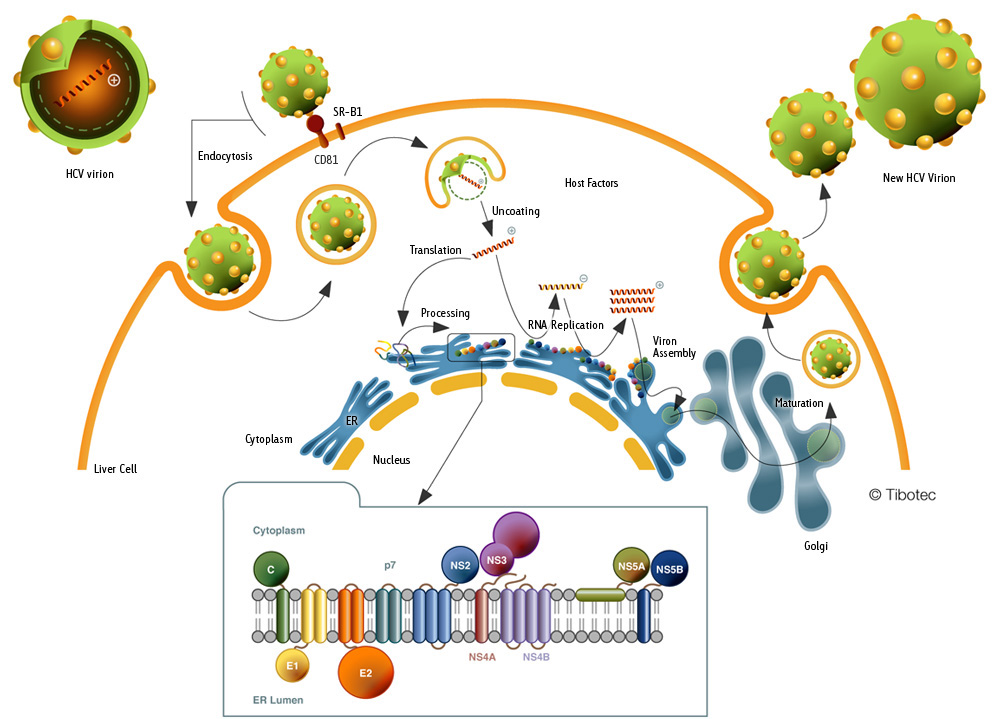 LINK
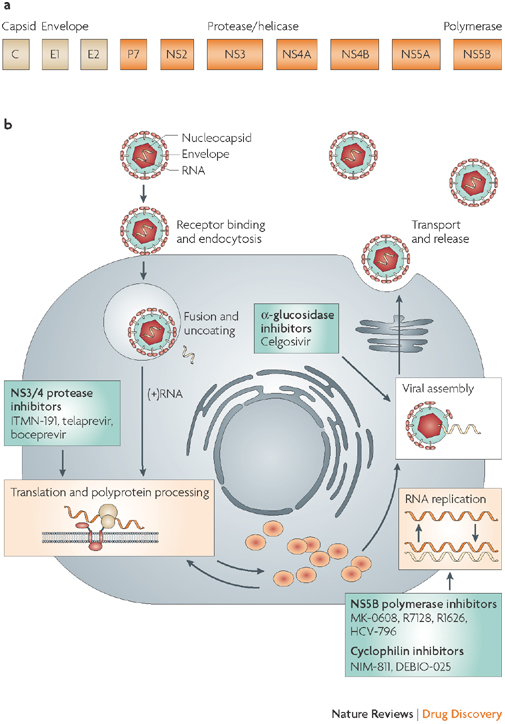 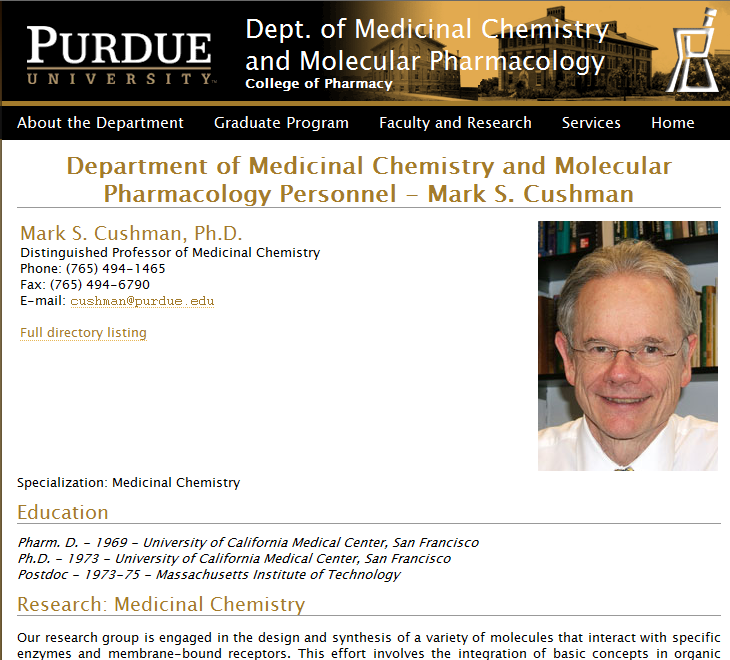 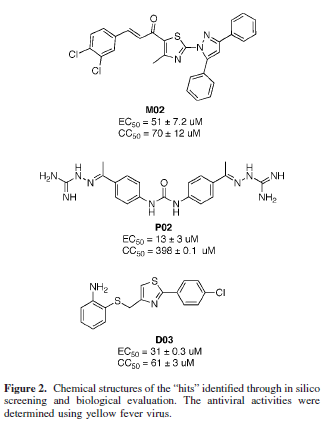 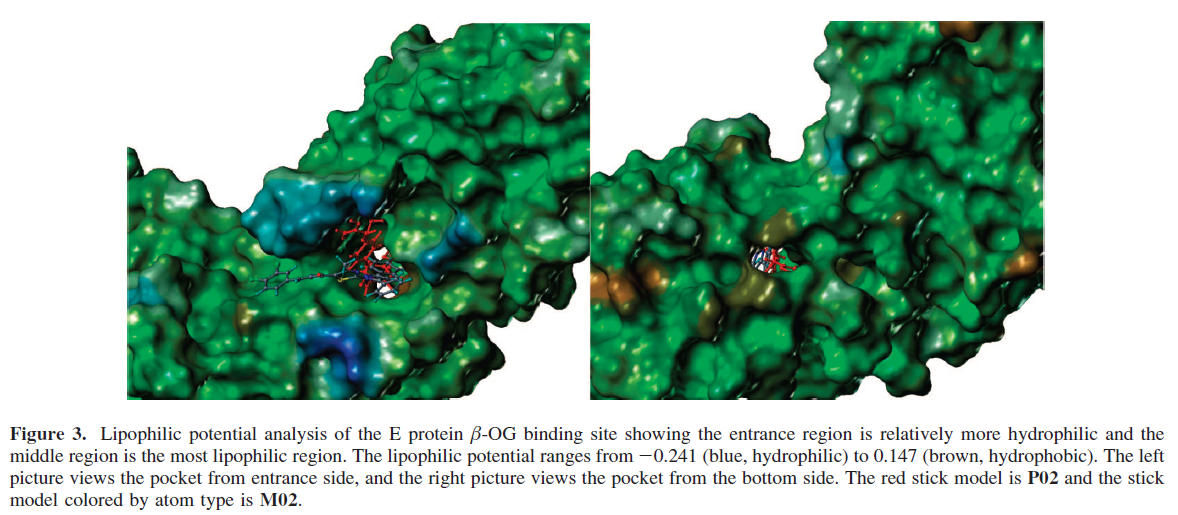 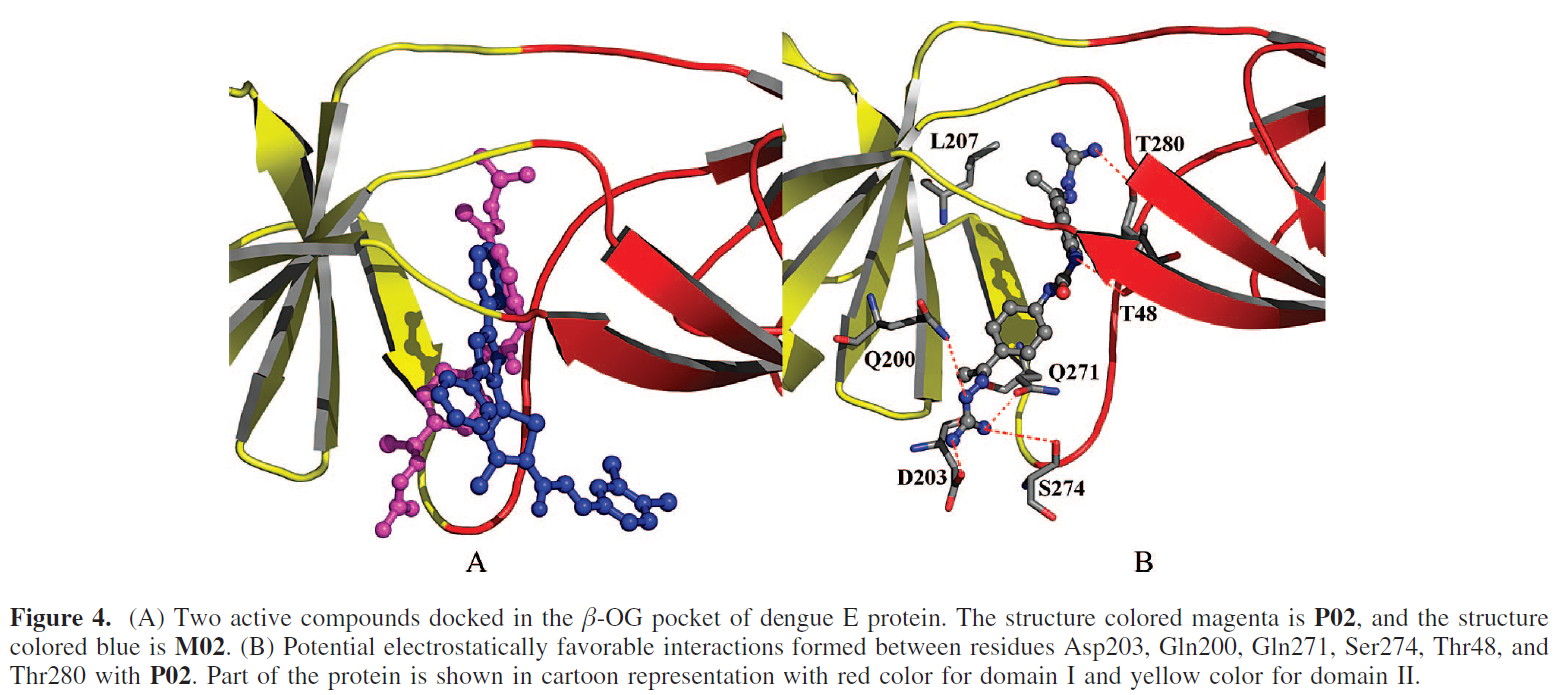 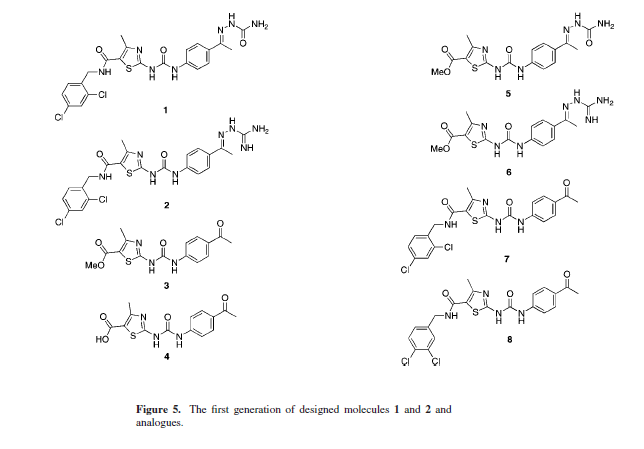 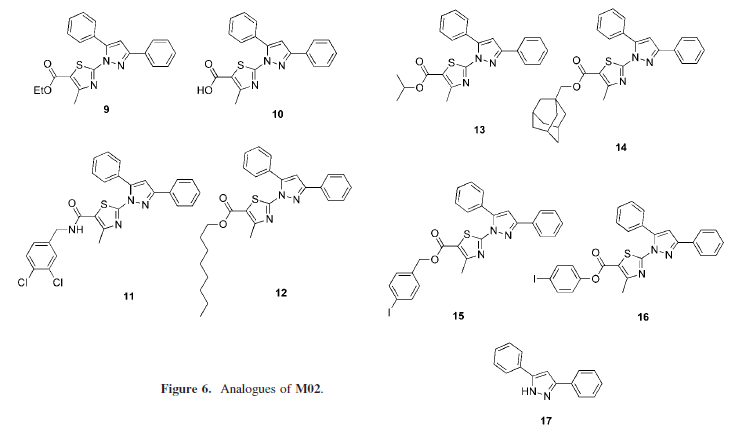 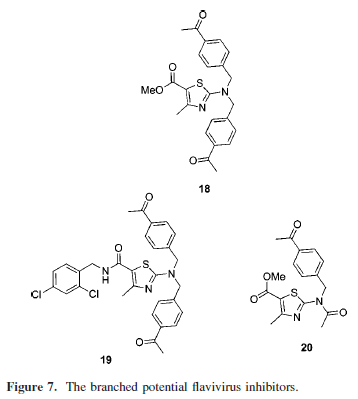 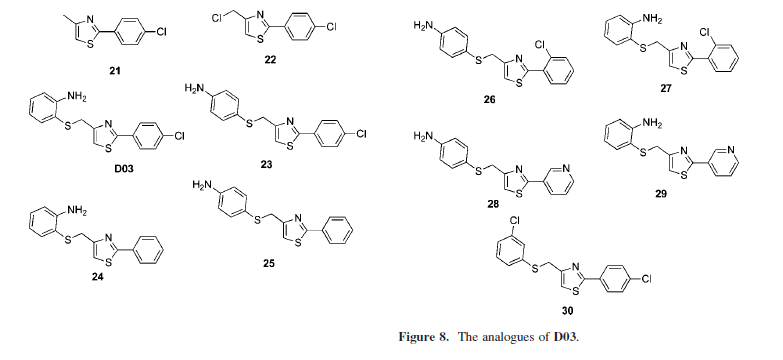 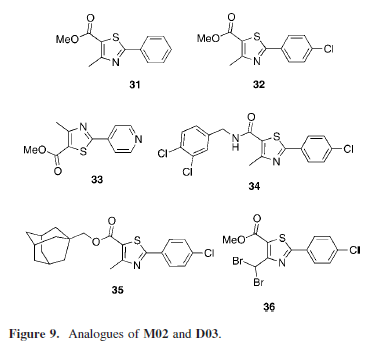 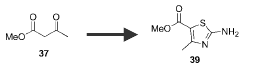 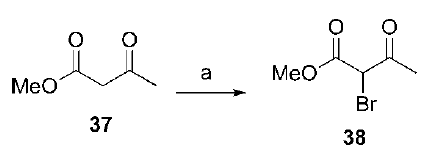 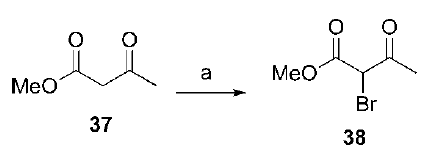 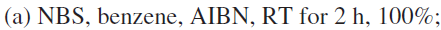 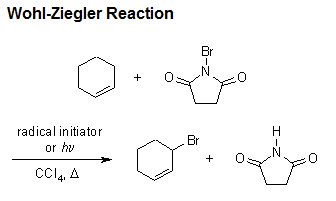 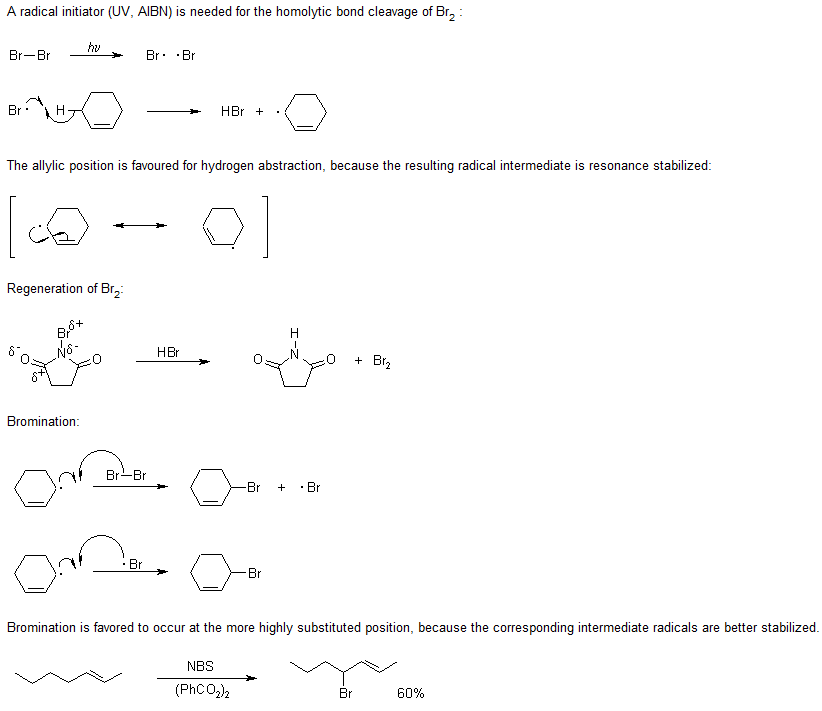 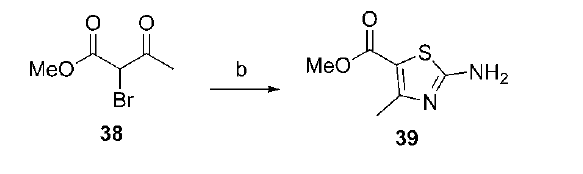 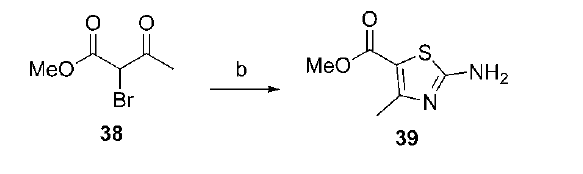 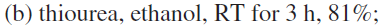 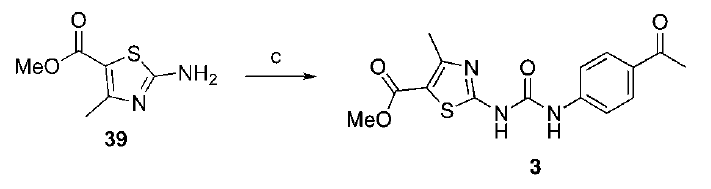 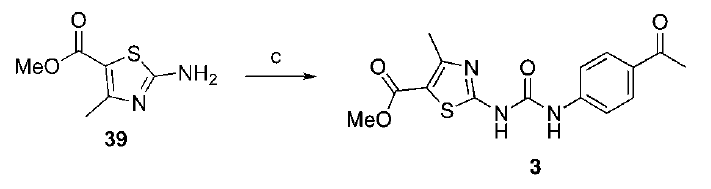 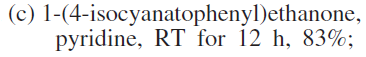 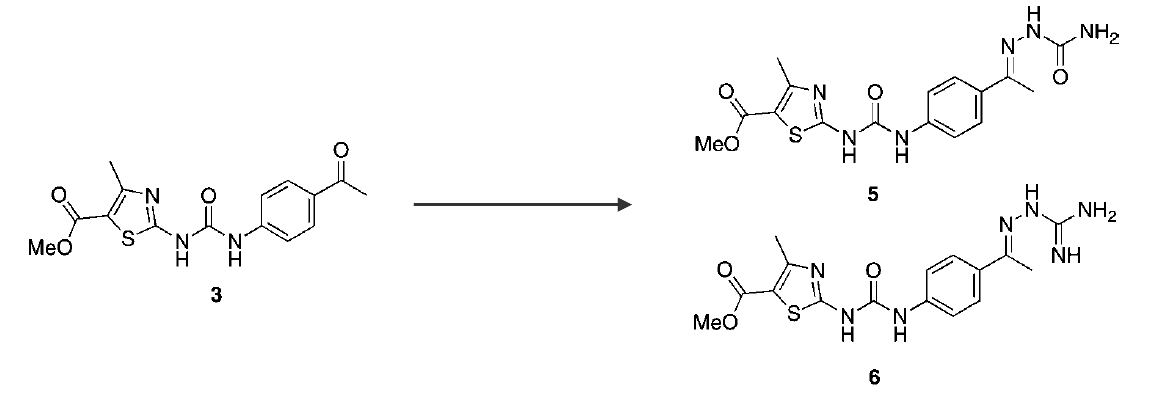 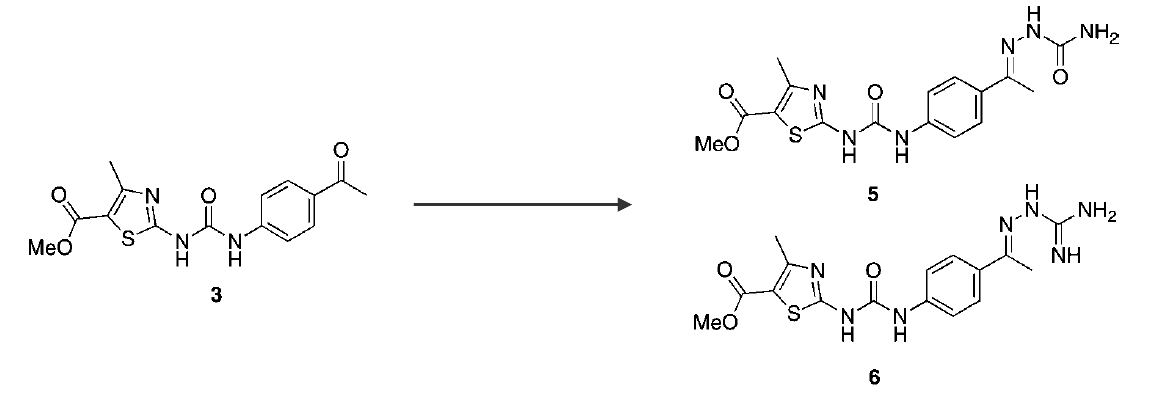 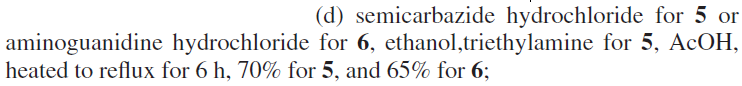 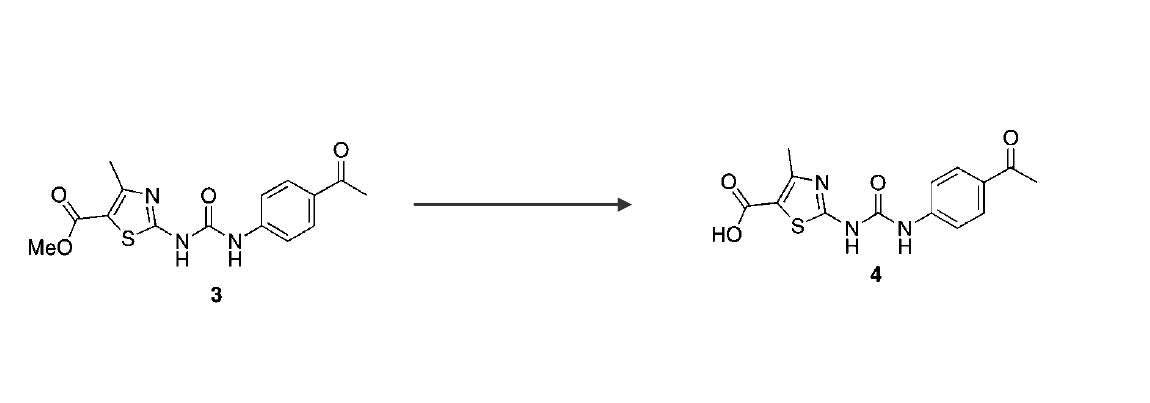 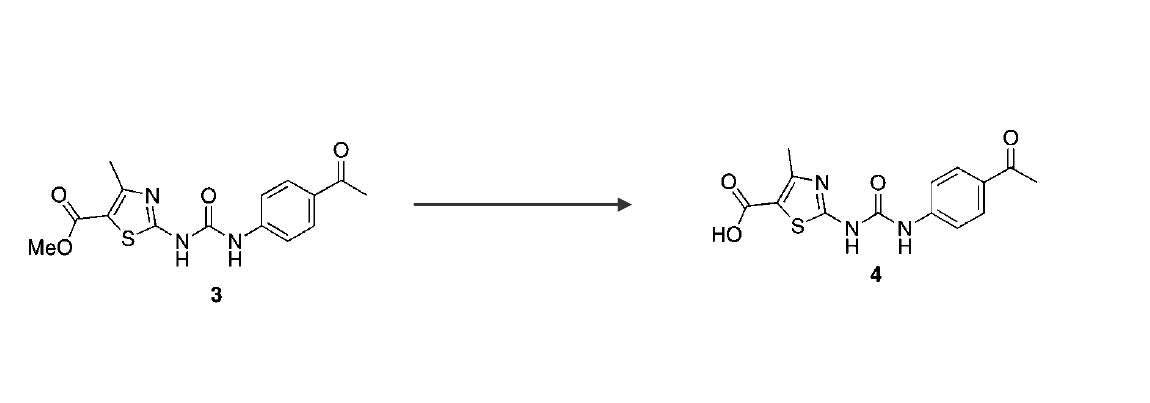 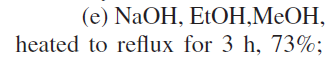 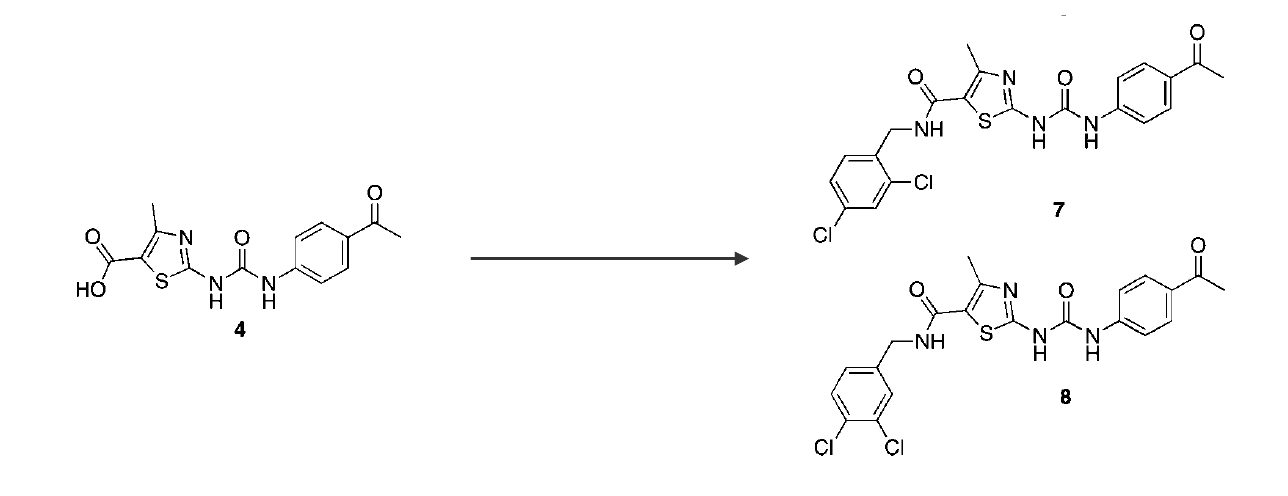 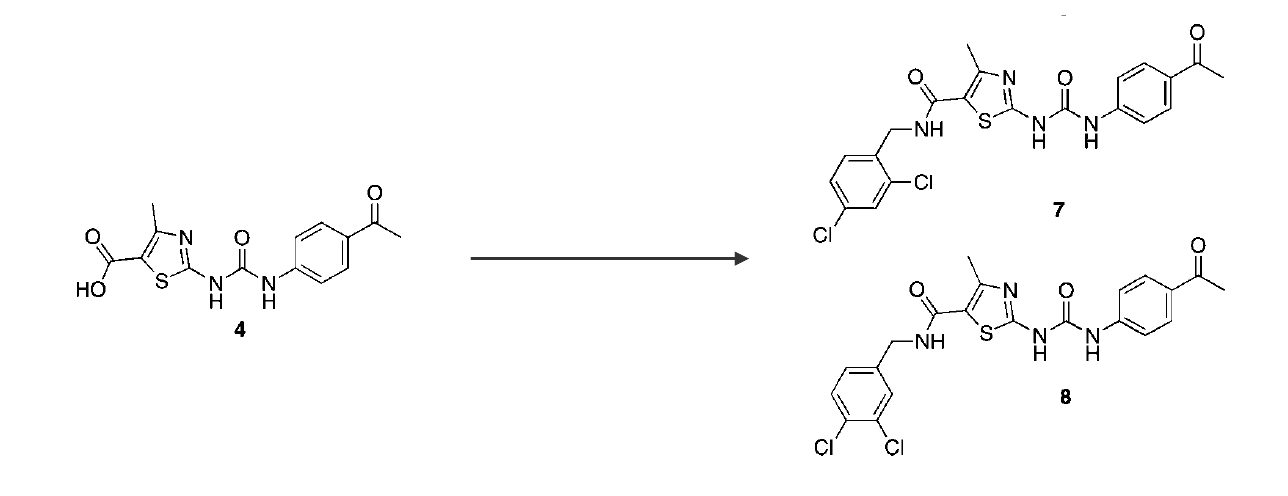 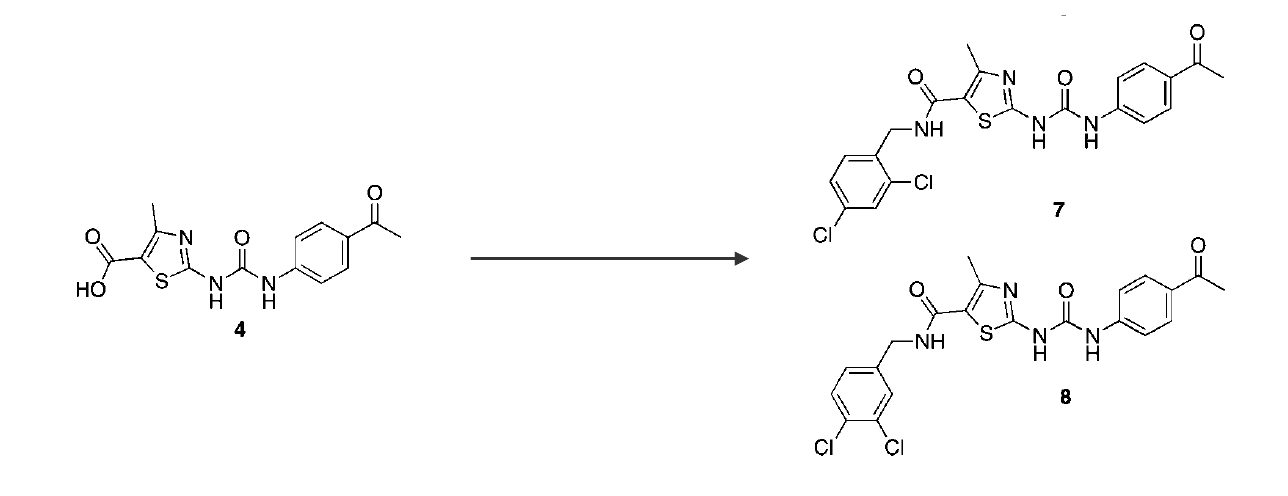 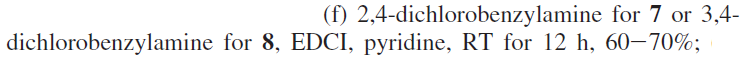 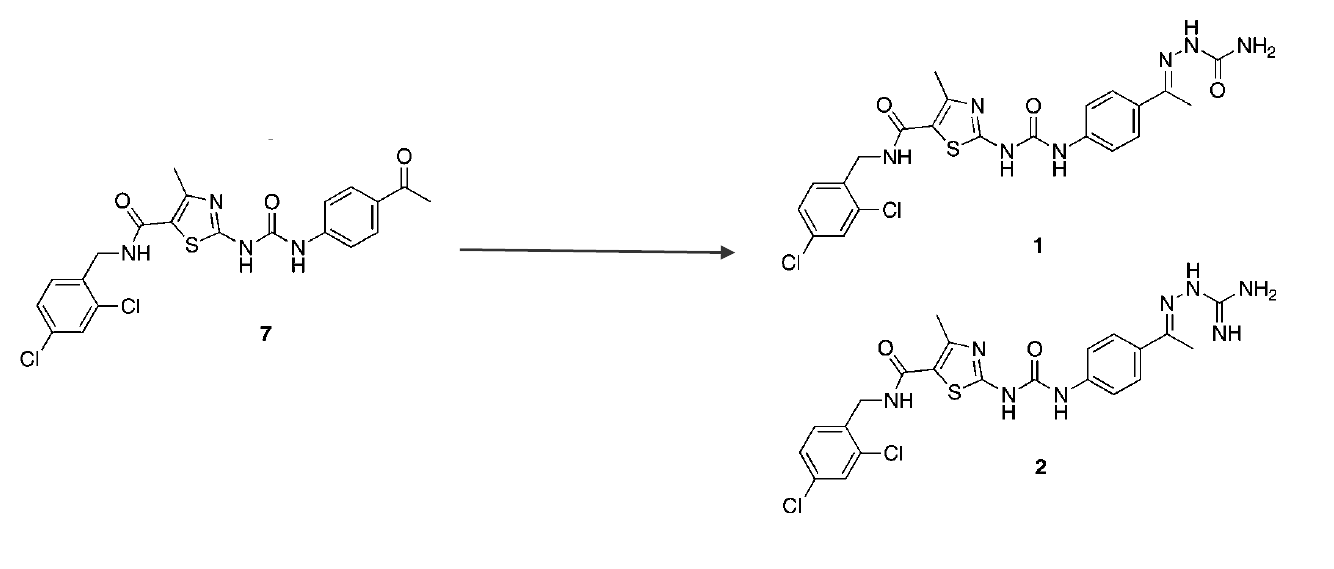 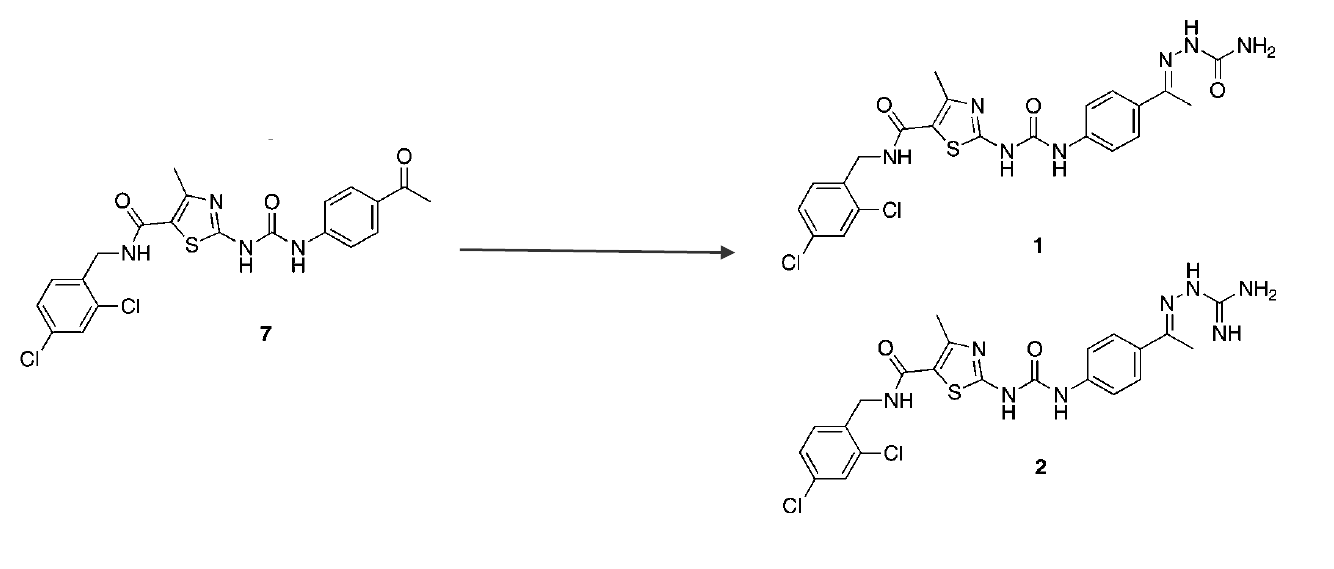 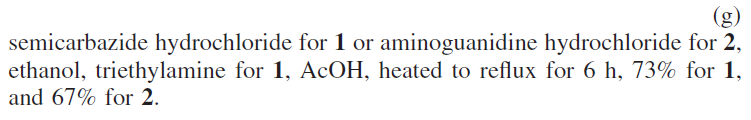 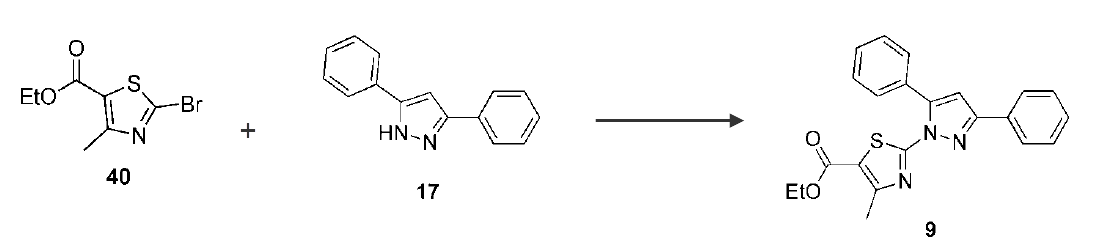 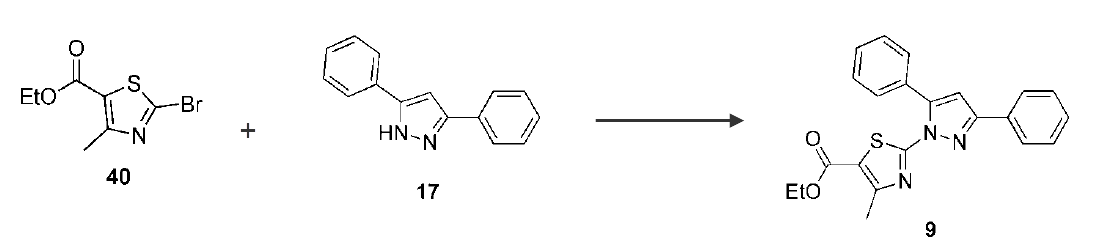 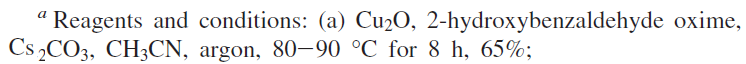 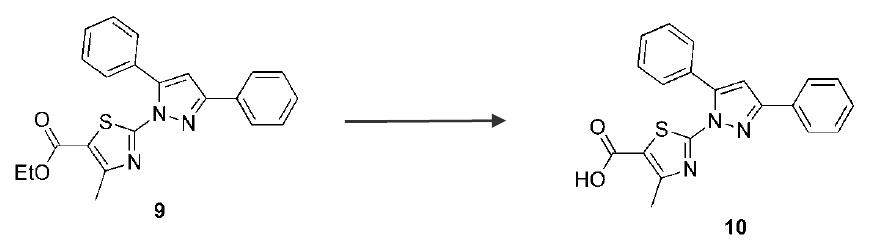 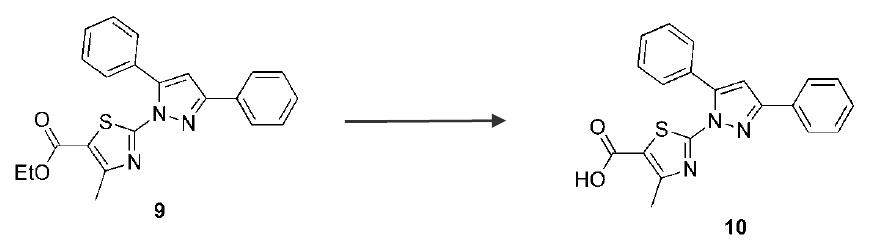 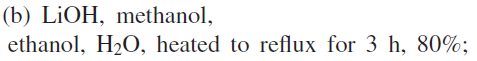 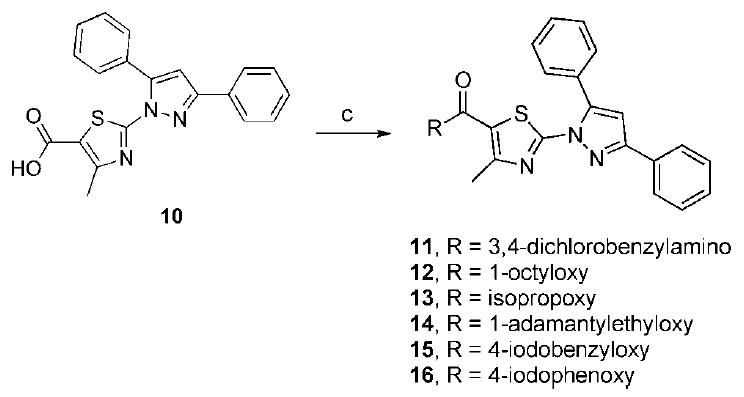 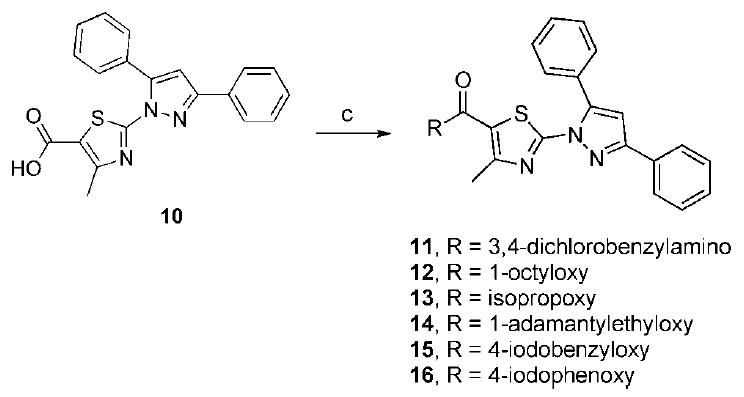 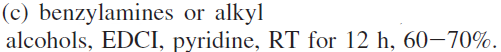 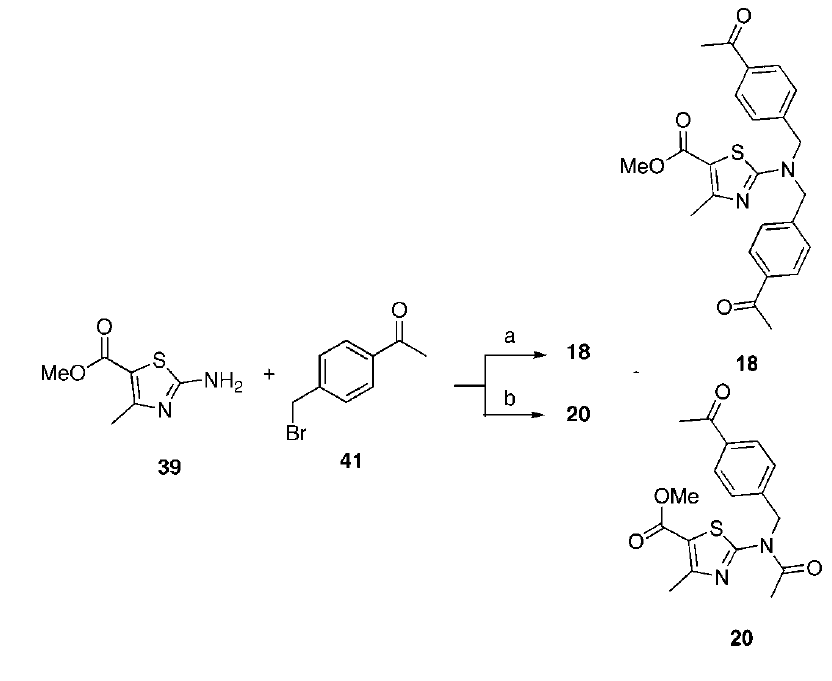 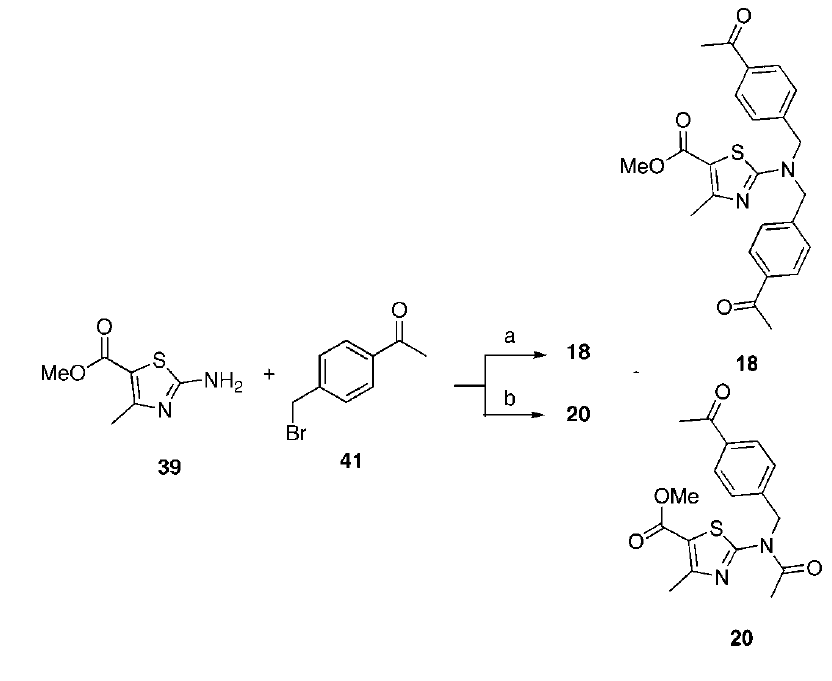 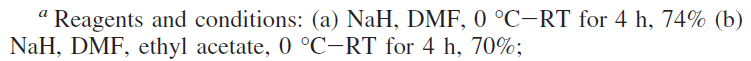 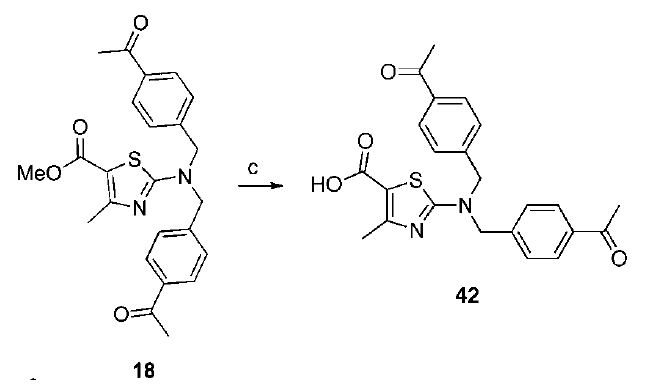 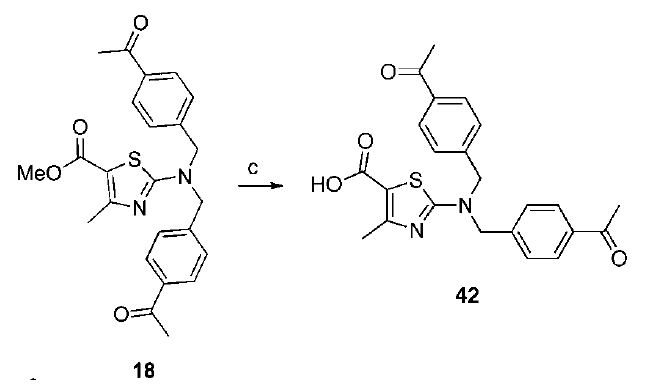 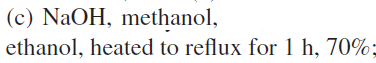 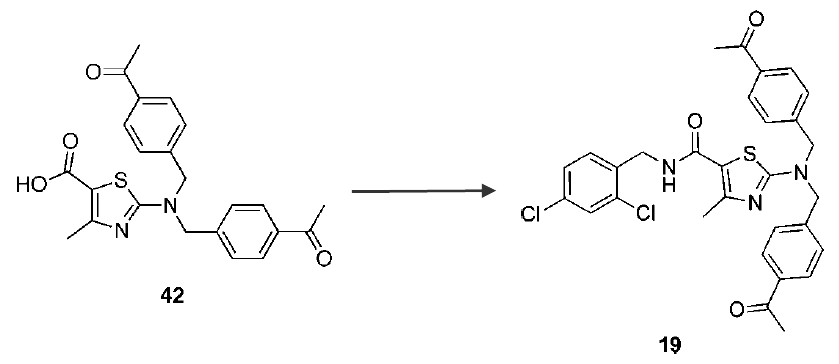 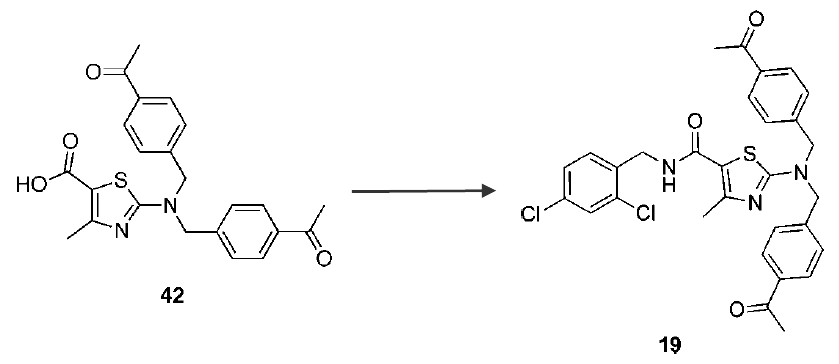 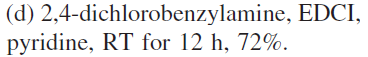 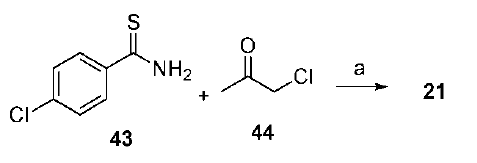 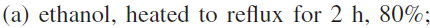 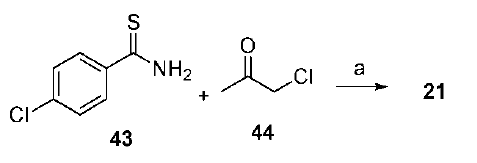 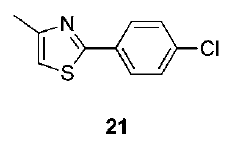 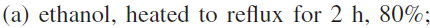 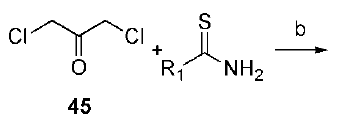 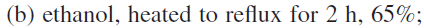 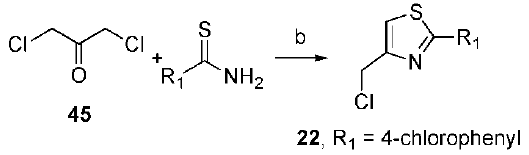 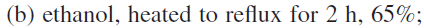 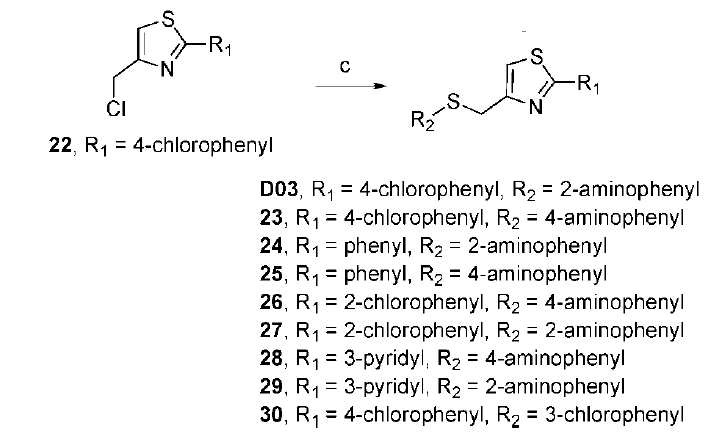 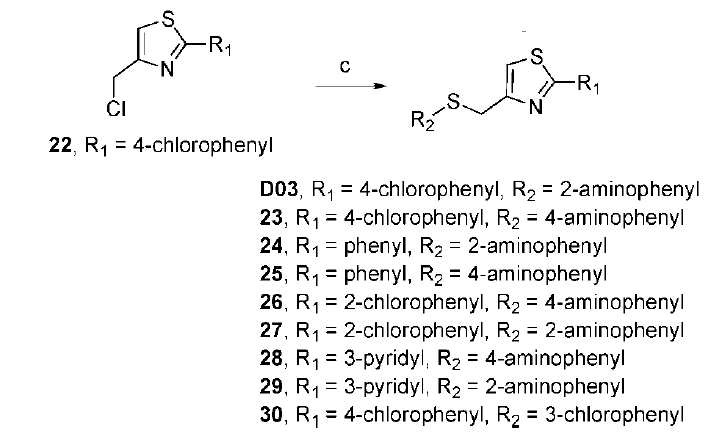 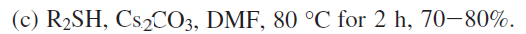 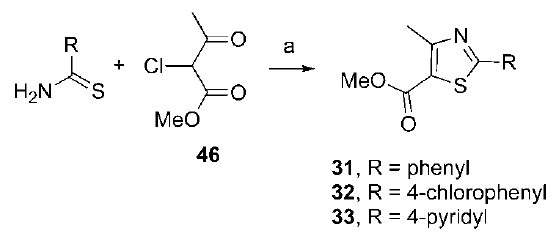 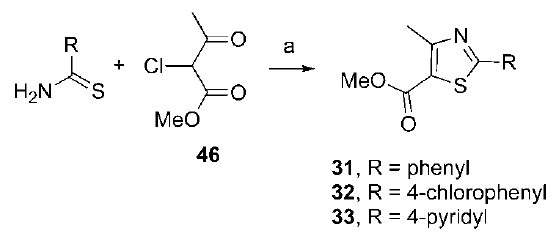 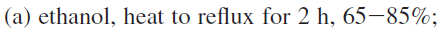 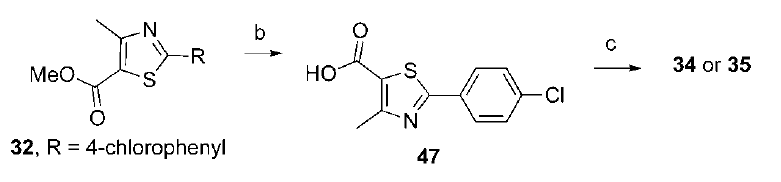 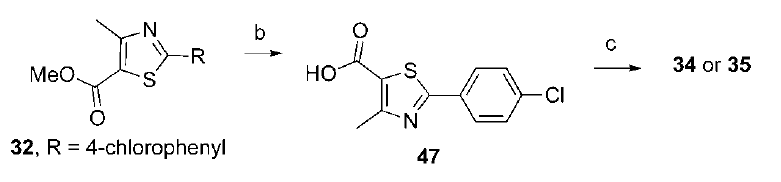 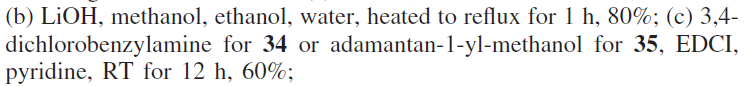 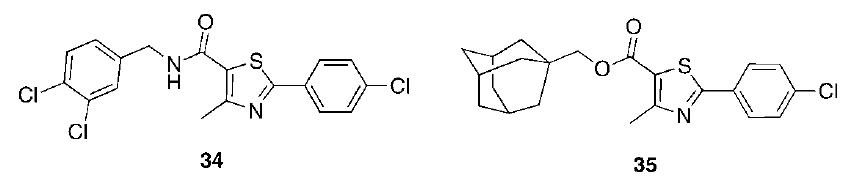 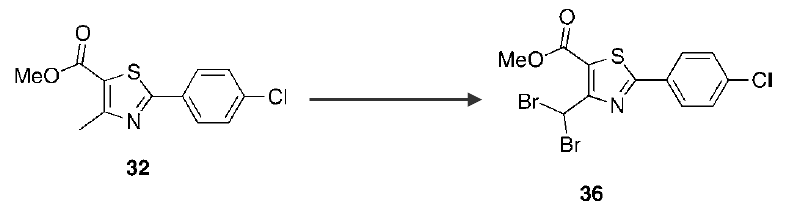 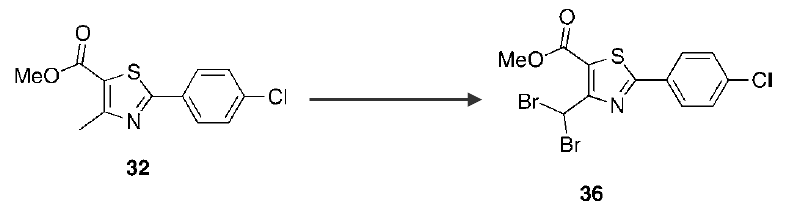 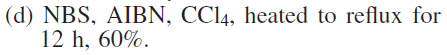 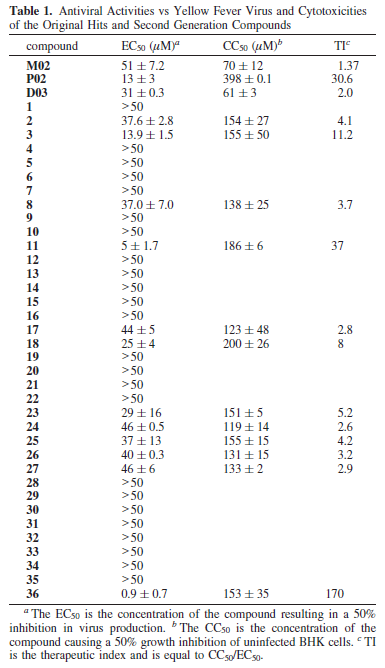 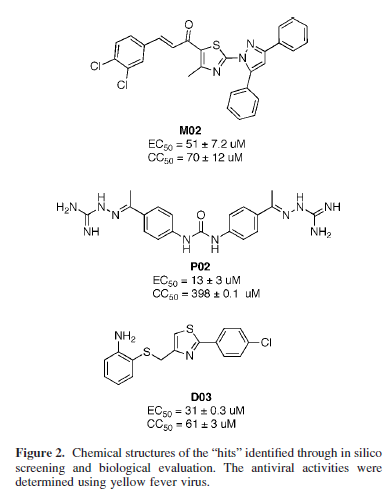 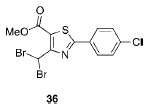 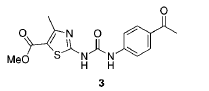